Legal Issues in Blockchain
Health Tech Net
September 15, 2017
Networks—Our Current Diagrams
Networks—A Blockchain View?
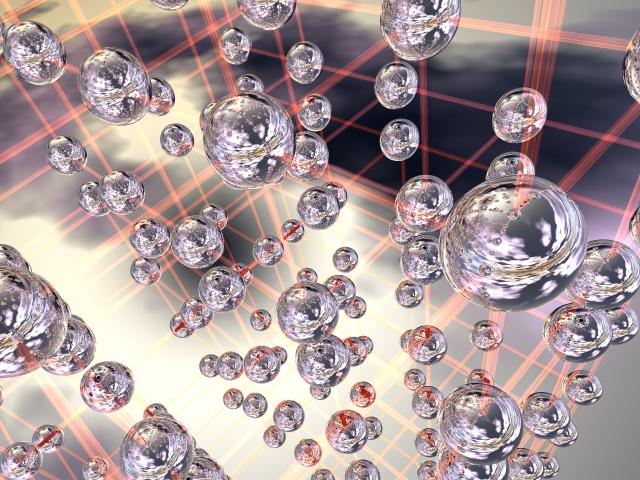 The Network—"Indra's Net"
…There is a wonderful net…[and] the artificer has hung a single glittering jewel in each "eye" of the net. …If we now arbitrarily select one of these jewels…in its polished surface there are reflected all the other jewels in the net, infinite in number. Not only that, but each of the jewels reflected in this one jewel is also reflecting all the other jewels, so that there is an infinite reflecting process occurring.
Avatamsaka Sutra, 3rd c CE
The Irony of Blockchain
The More Information is Shared, the More Secure it Becomes
Healthcare is not the First, but May Be the Most Natural, Environment for Blockchain
The Nature of Healthcare
Healthcare Has Always Been about Data
Document Intensive
Critical Elements:
Security
Individual Control and Consent
Trust
General Areas of Use Cases in Healthcare
Audit & 
Compliance
Financial / Contract Mgmt
IoT
Data Liquidity
Identity Management
Essential Cross-Functional Features
Security & Confidentiality
Proof of Concepts
PROOFS OF CONCEPT
Audit & 
Compliance
Financial & Contract Mgmt
IoT
“Internet of Things”
Data 
Liquidity
Legal and Technical Issues Addressed
Audit & 
Compliance
Financial & Contract Mgmt
IoT
“Internet of Things”
Data 
Liquidity
Legal and Technical Issues Raised
Governance
De-centralized, but Controlled? 
Can Software be the “Law of the Parties”?
Privacy and Security
HIPAA as a Barrier?
Who is Acting on Behalf of Whom?
Fraud and Abuse
Referral Verification
“Smart” Regulations and Compliance?
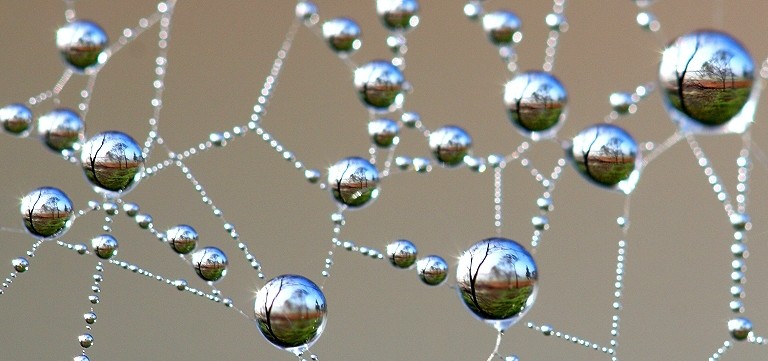